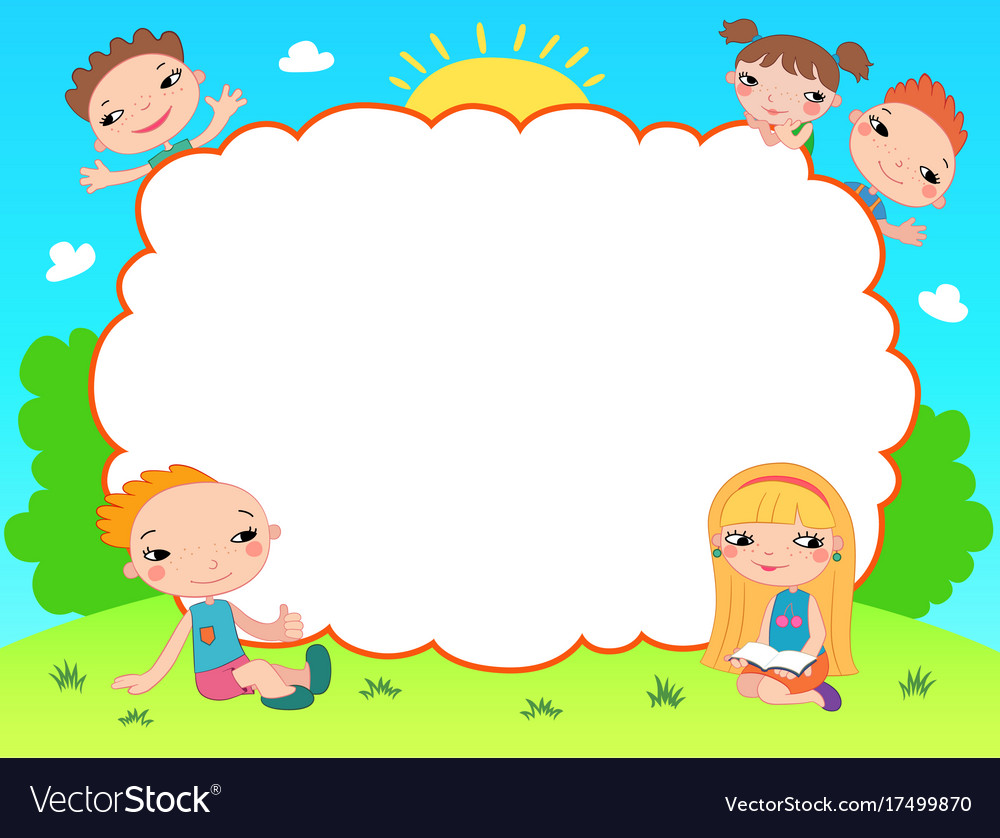 CHÀO MỪNG QUÝ THẦY CÔ VỀ DỰ GIỜ THĂM LỚP
TIẾT ĐỌC THƯ VIỆN
HOẠT ĐỘNG ĐỌC TO NGHE CHUNG
Giáo viên: Lương Thị Tuyết
Đơn vị: Trường Tiểu học số 3 Võ Lao- Văn Bàn- Lào Cai
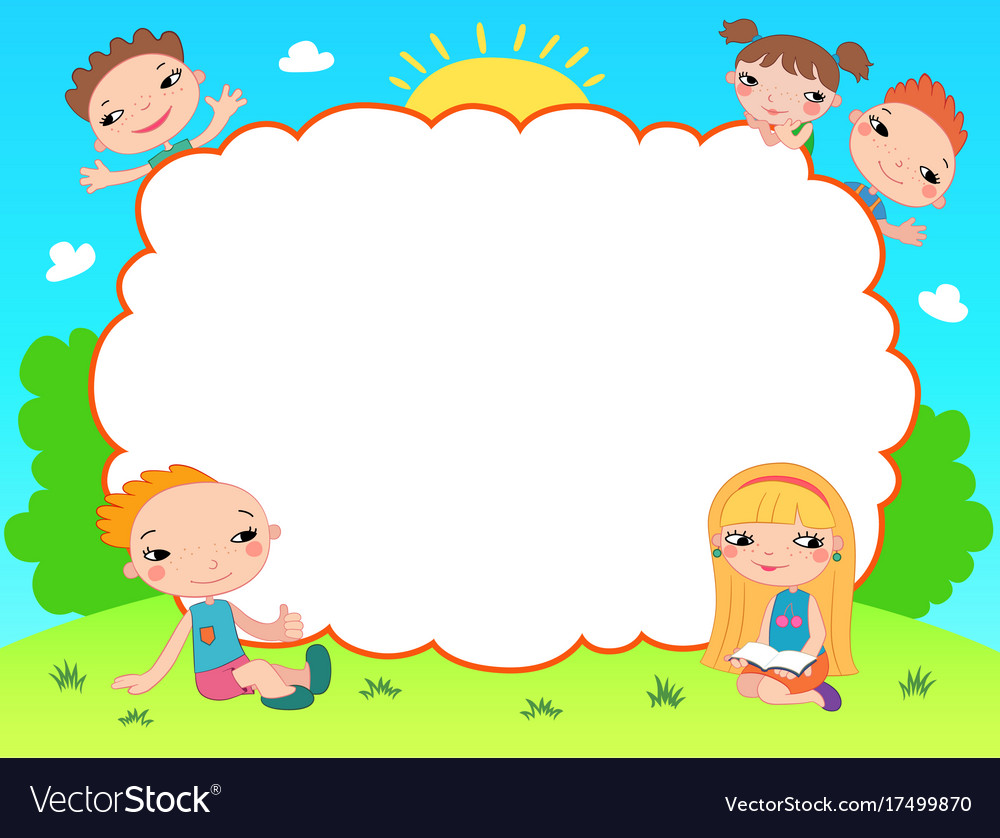 NỘI QUY THƯ VIỆN
Giữ gìn sách cẩn thận không làm rách, viết vẽ lên sách.
Đi nhẹ, nói khẽ.
Mượn trả sách đúng quy định.
Không mang đồ ăn thức uống vào thư viện.
Để giày dép bên ngoài
Khởi động
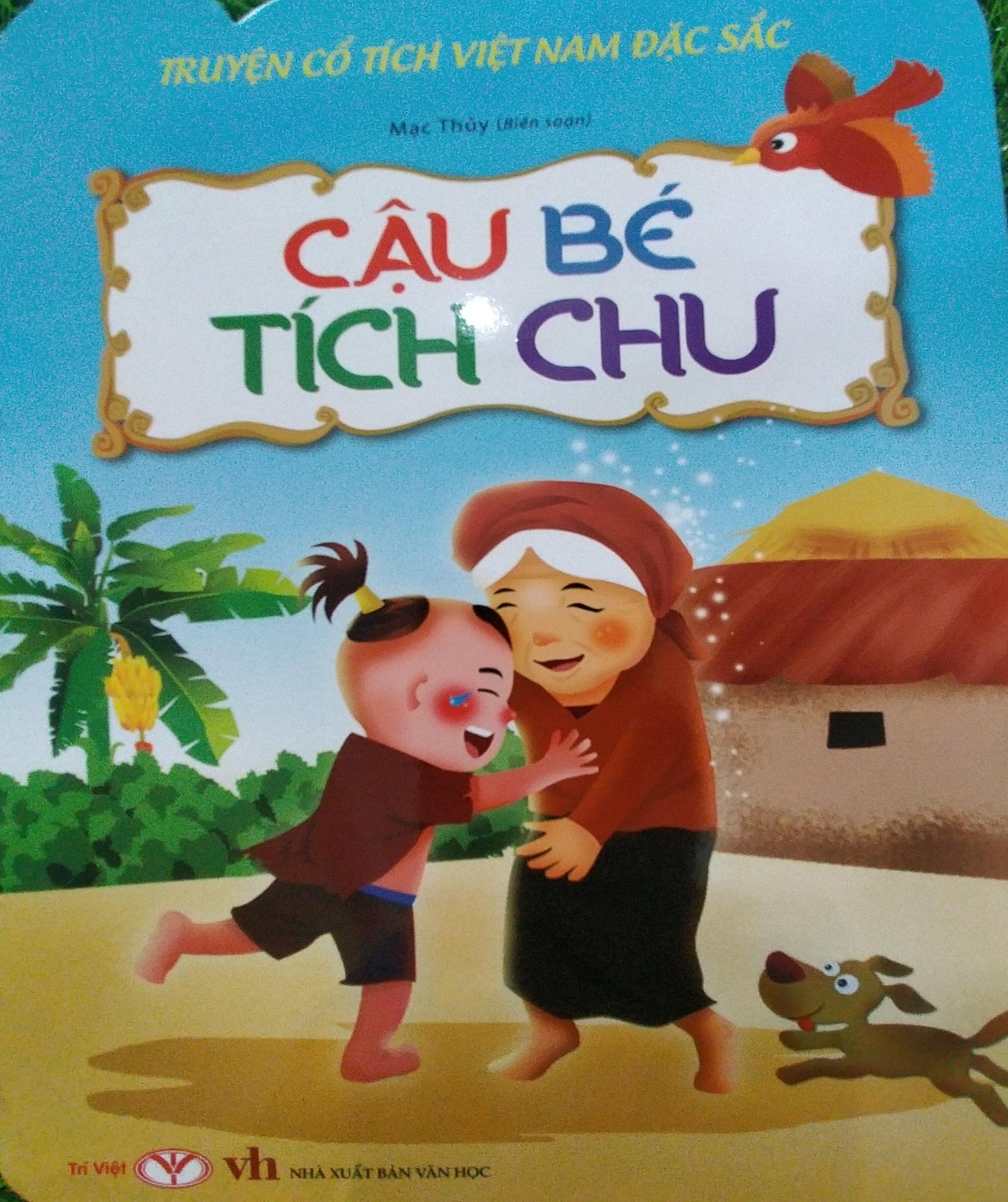 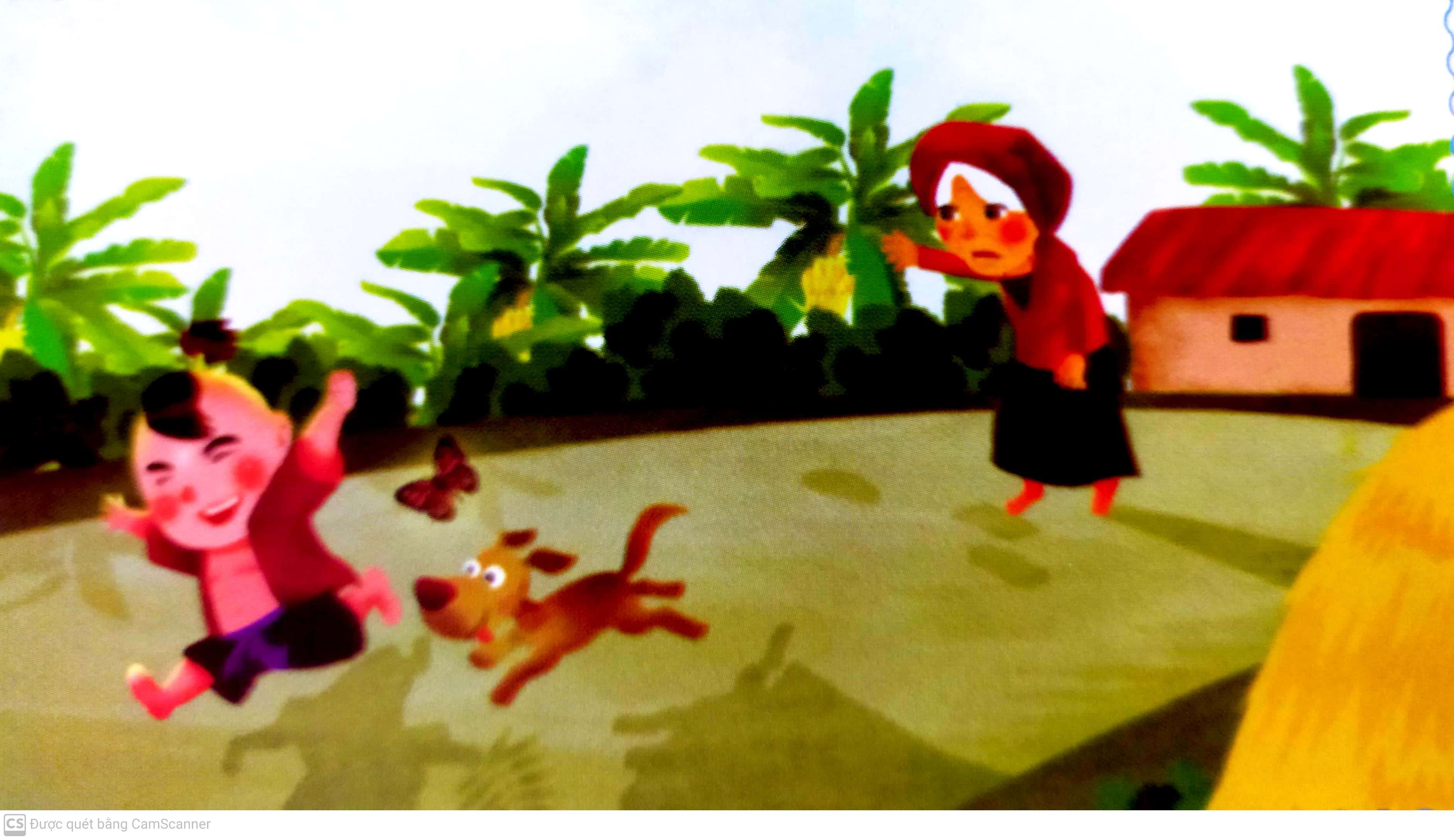 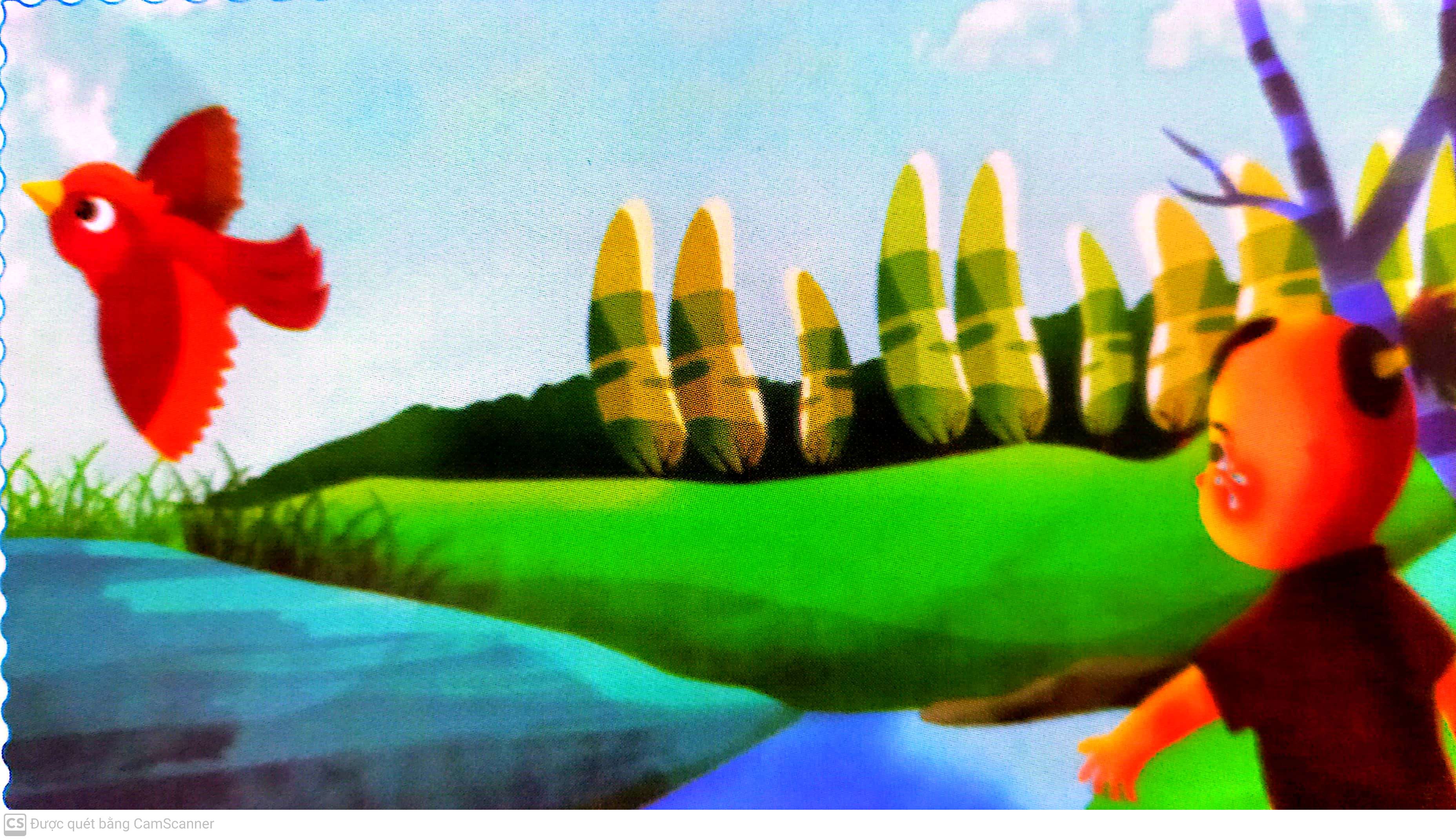 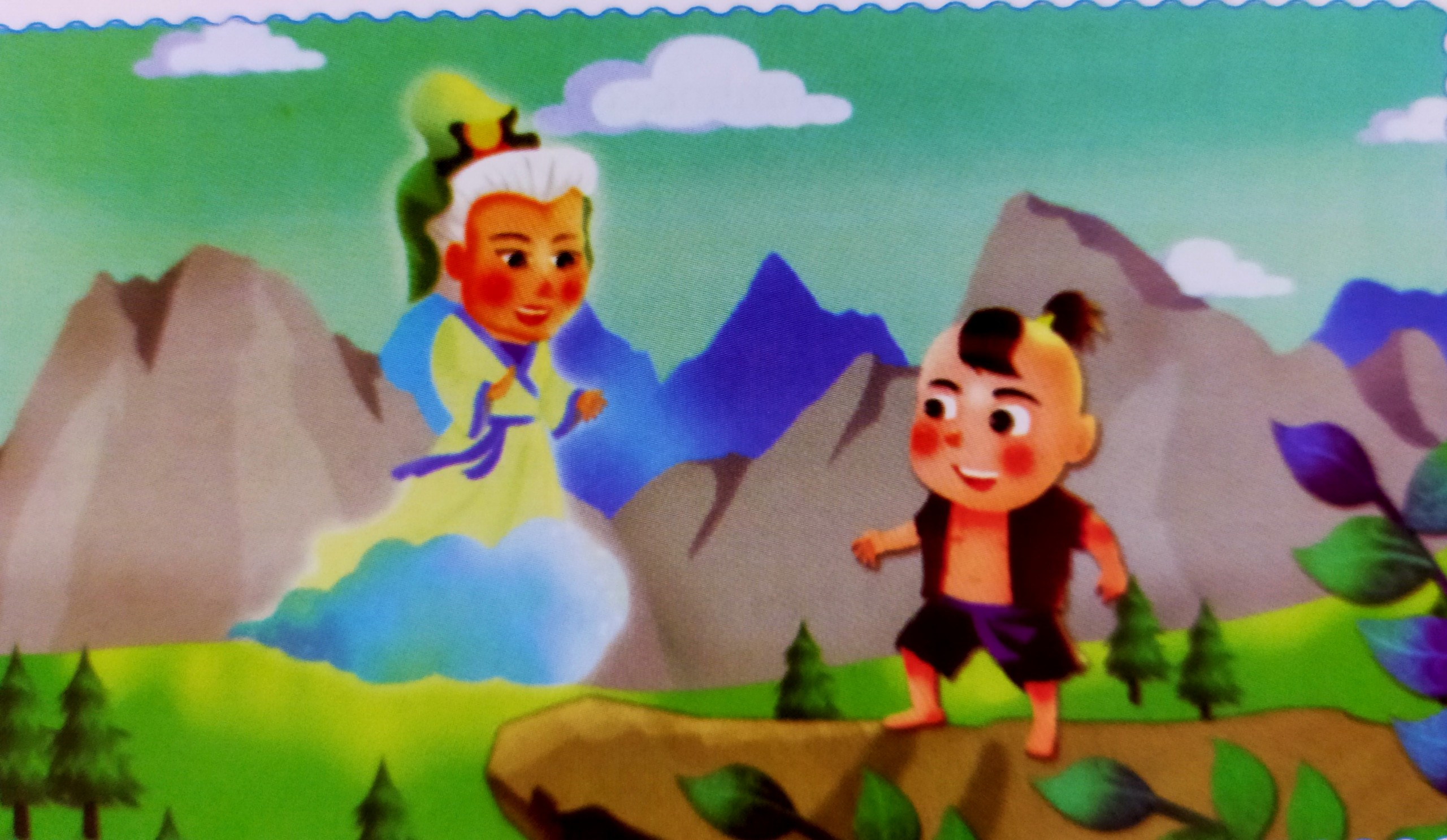 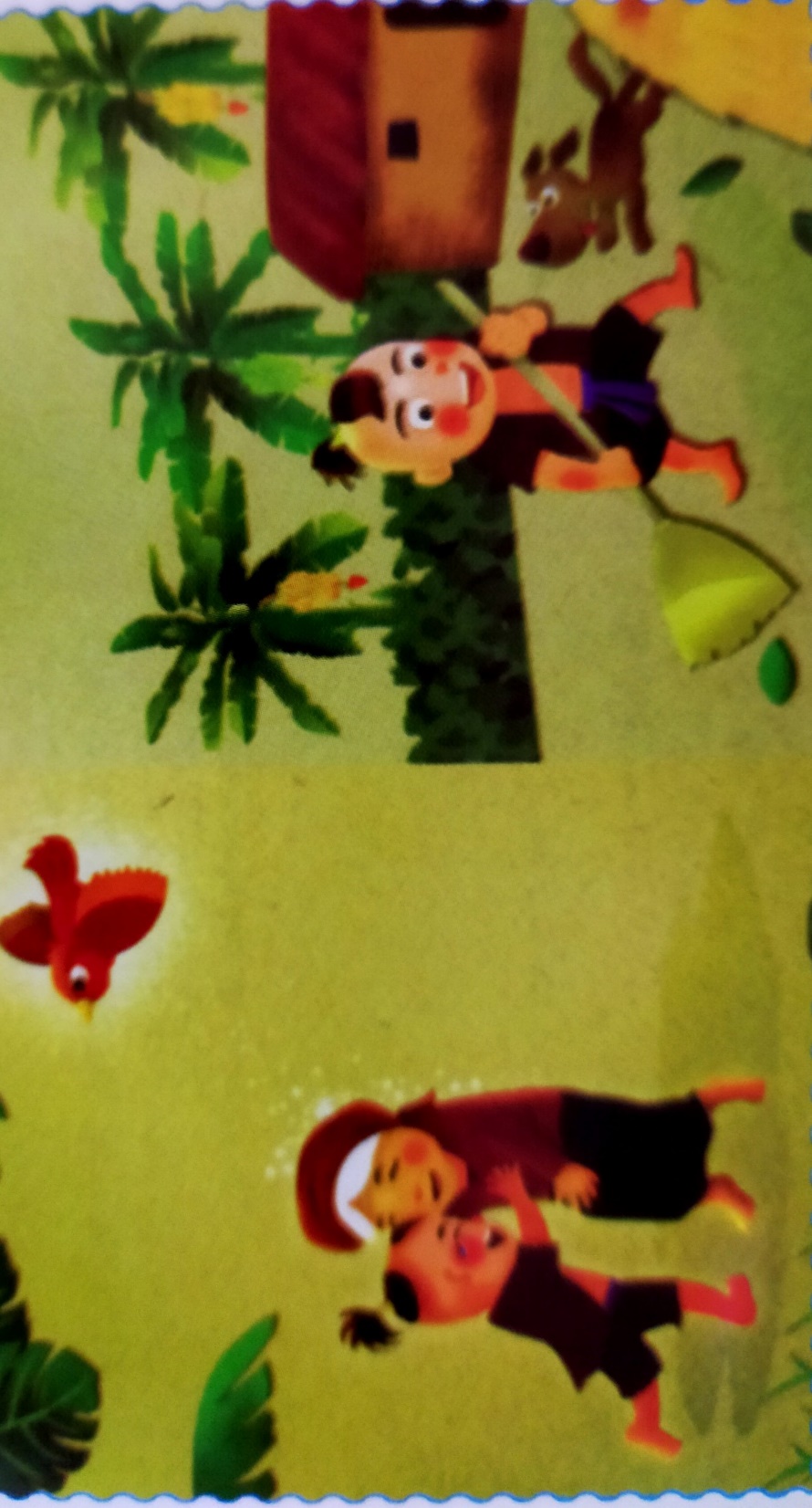 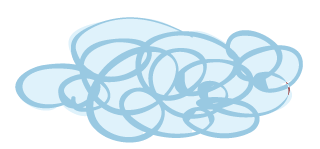 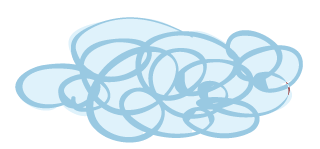 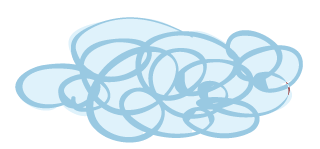 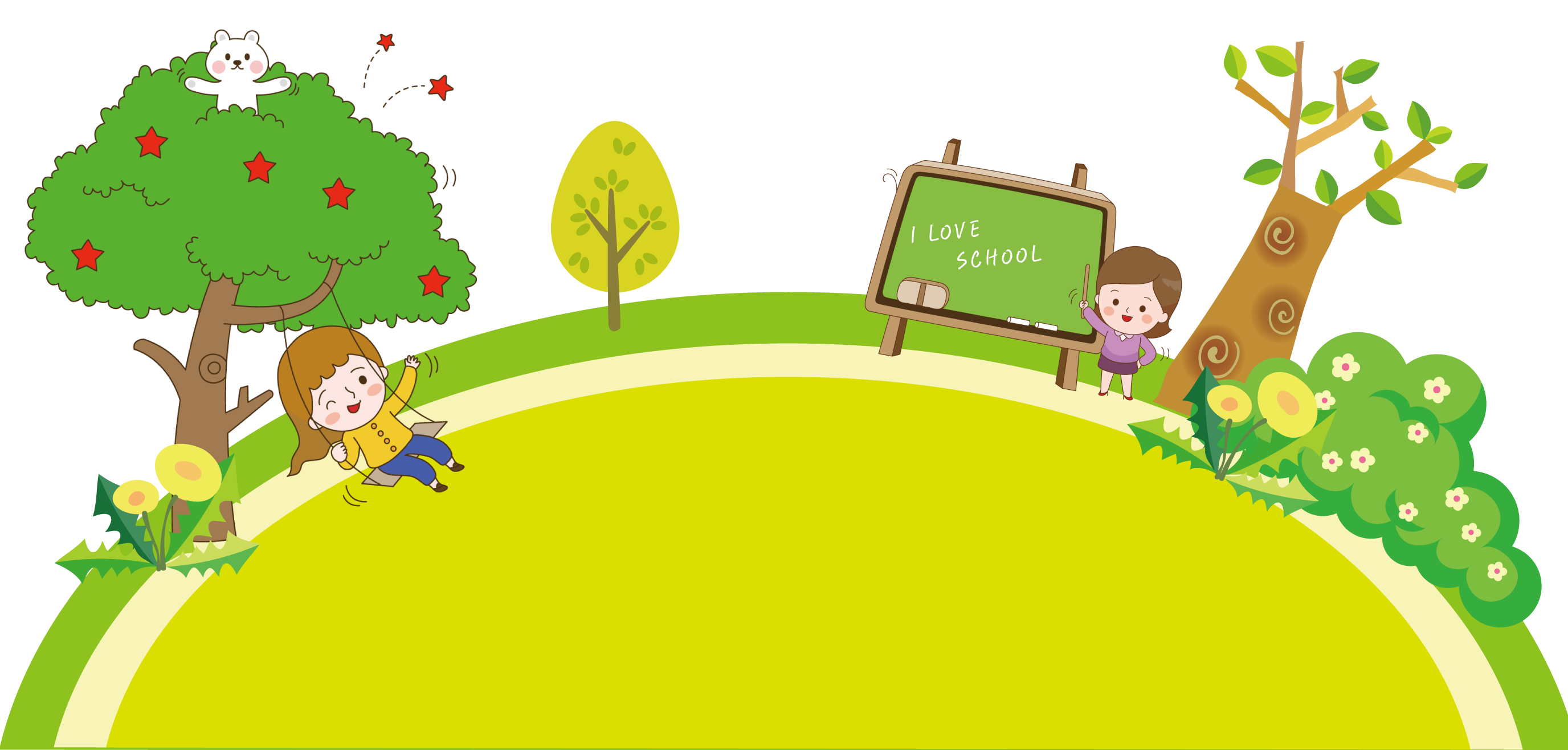 Trò chơi
non
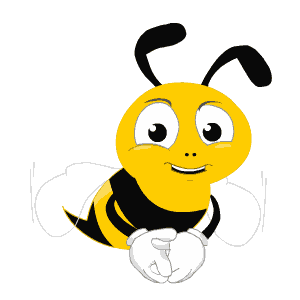 Ong
học
giỏi
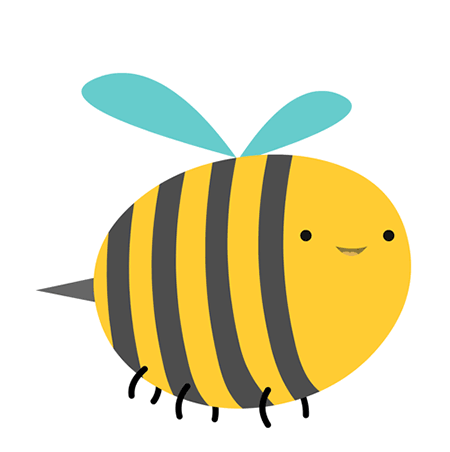 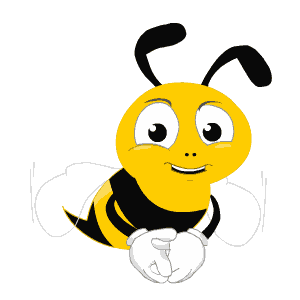 Trong câu chuyện có những nhân vật nào?
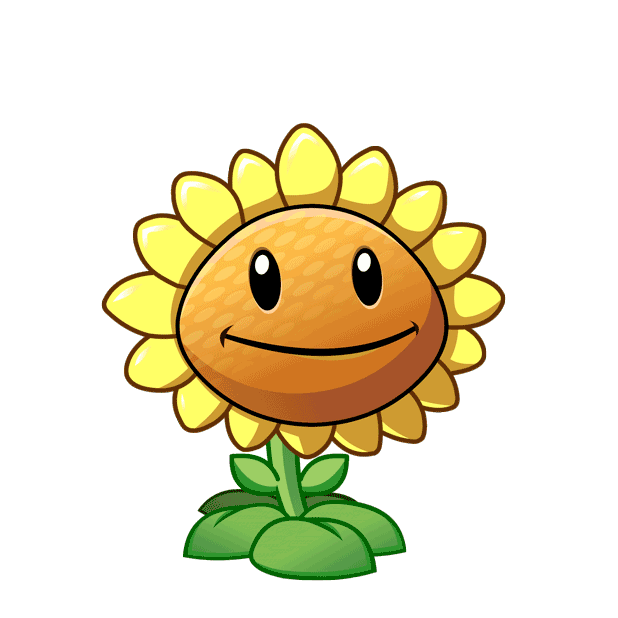 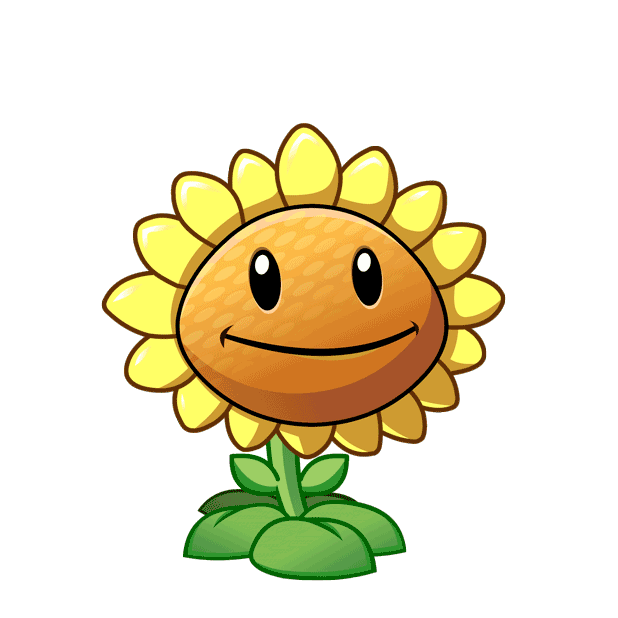 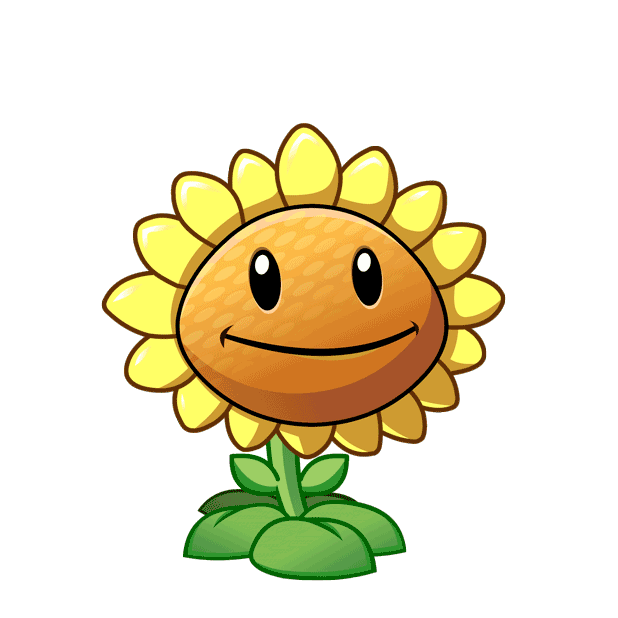 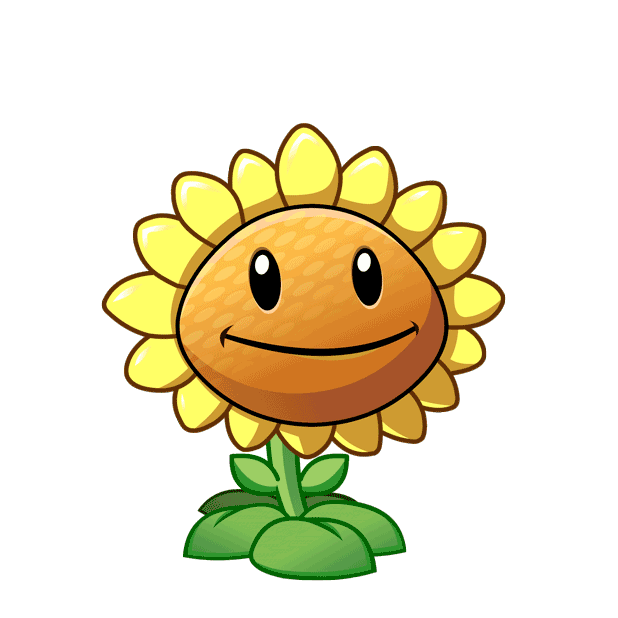 B. Tích Chu, bà
C. Bà, con chim
D. Bà tiên
A. Tích Chu, bà, con chim, bà tiên
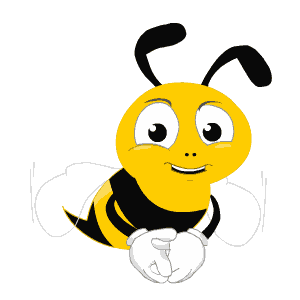 Bà đã hóa thành con vật gì?
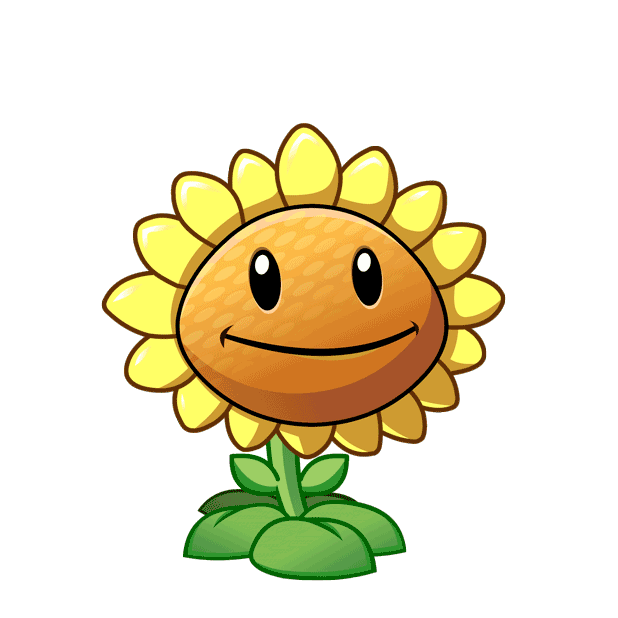 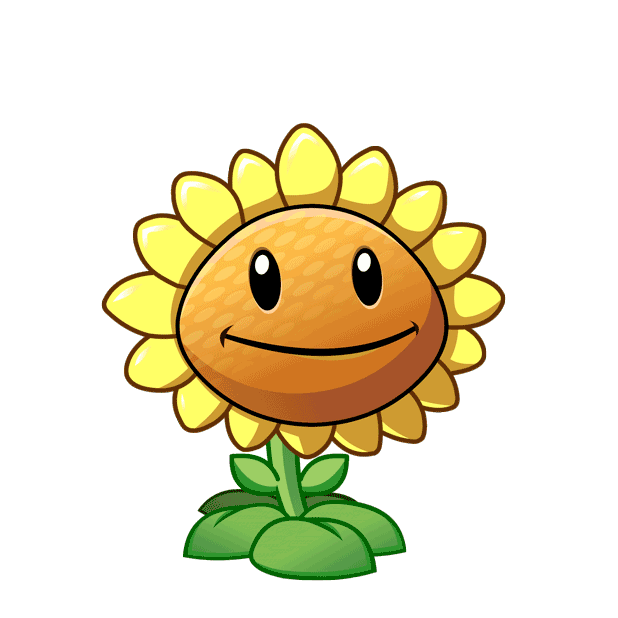 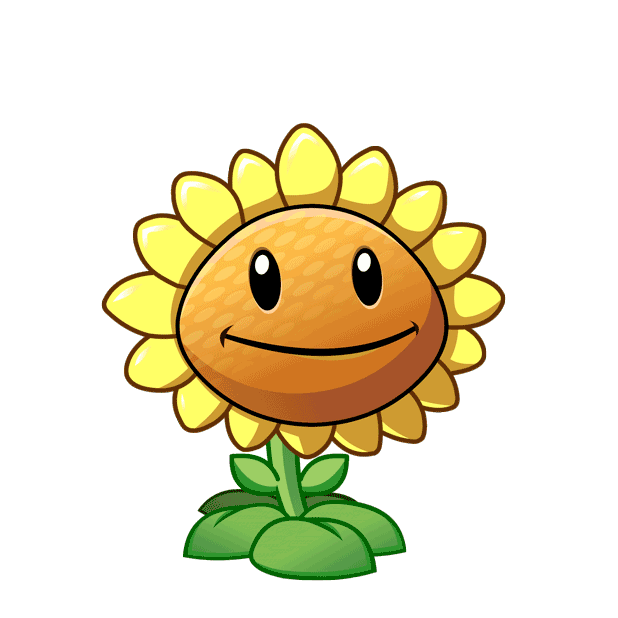 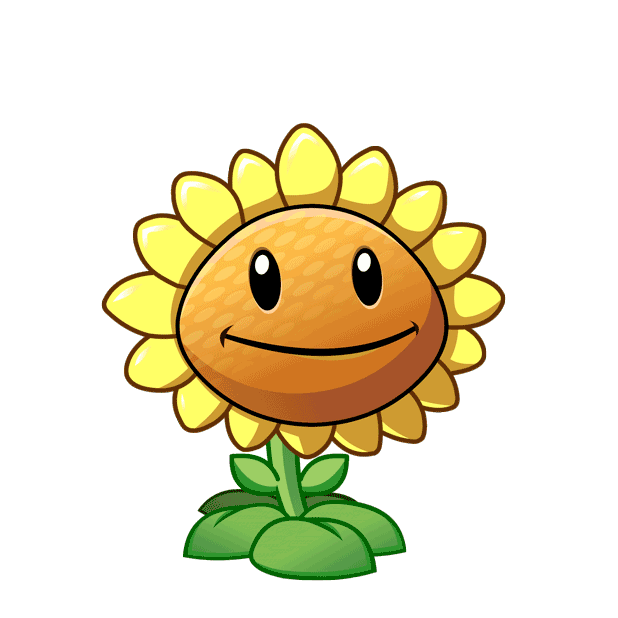 A. Con ve
B. Con chim
C. Con ong
D. Con bướm
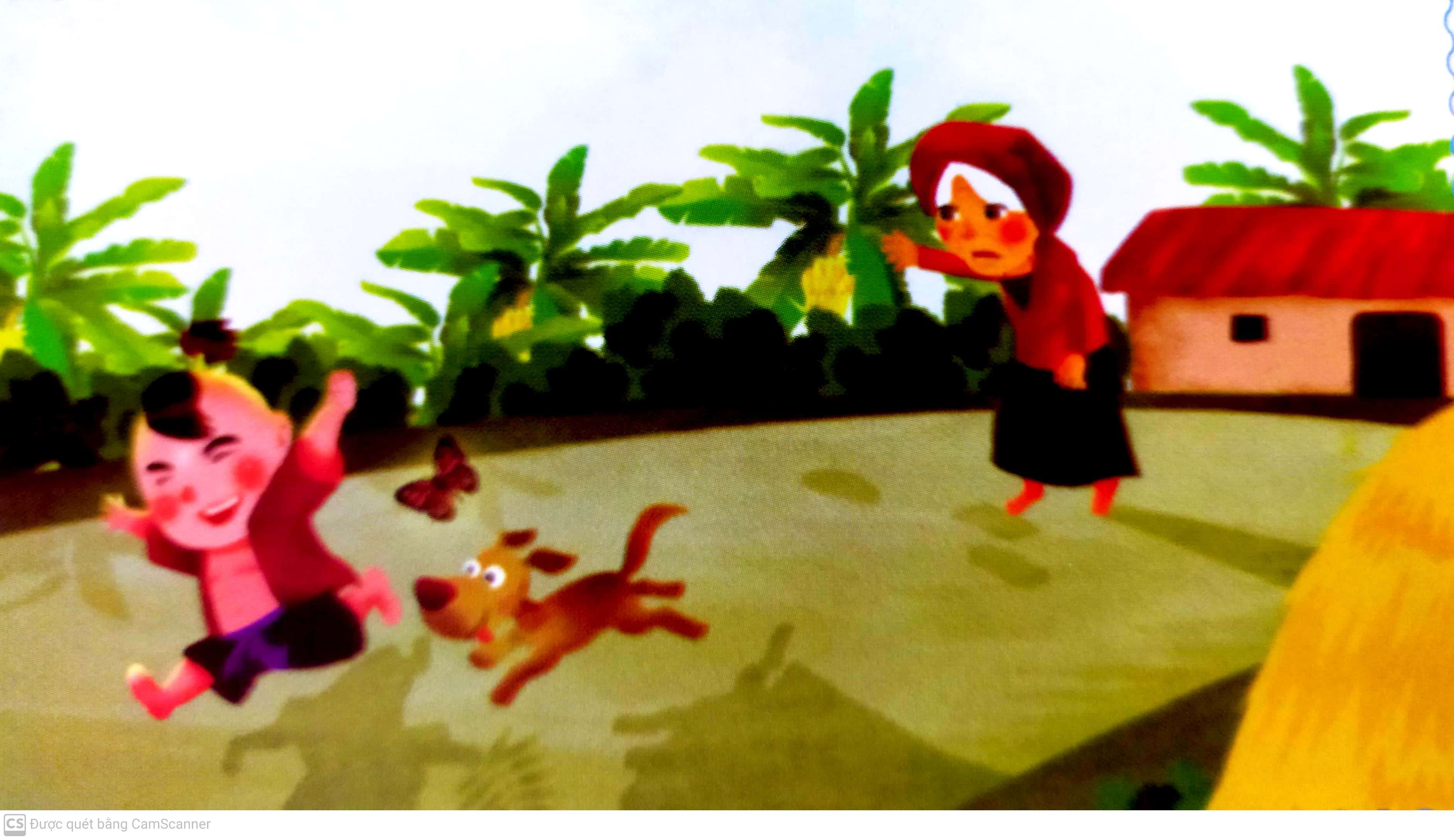 Điều gì xảy ra ở phần đầu câu chuyện?
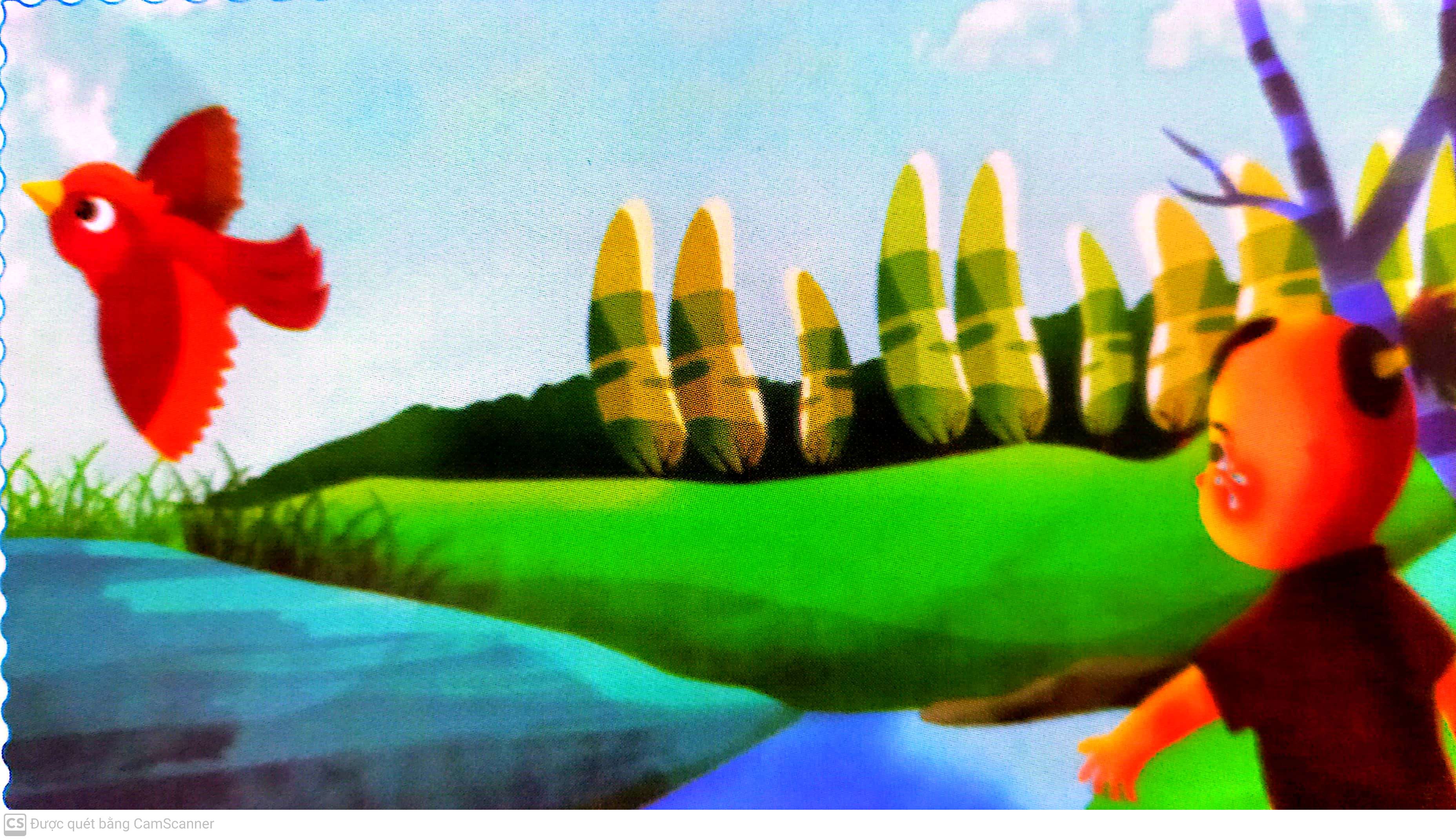 Bức tranh cho chúng ta thấy điều gì?
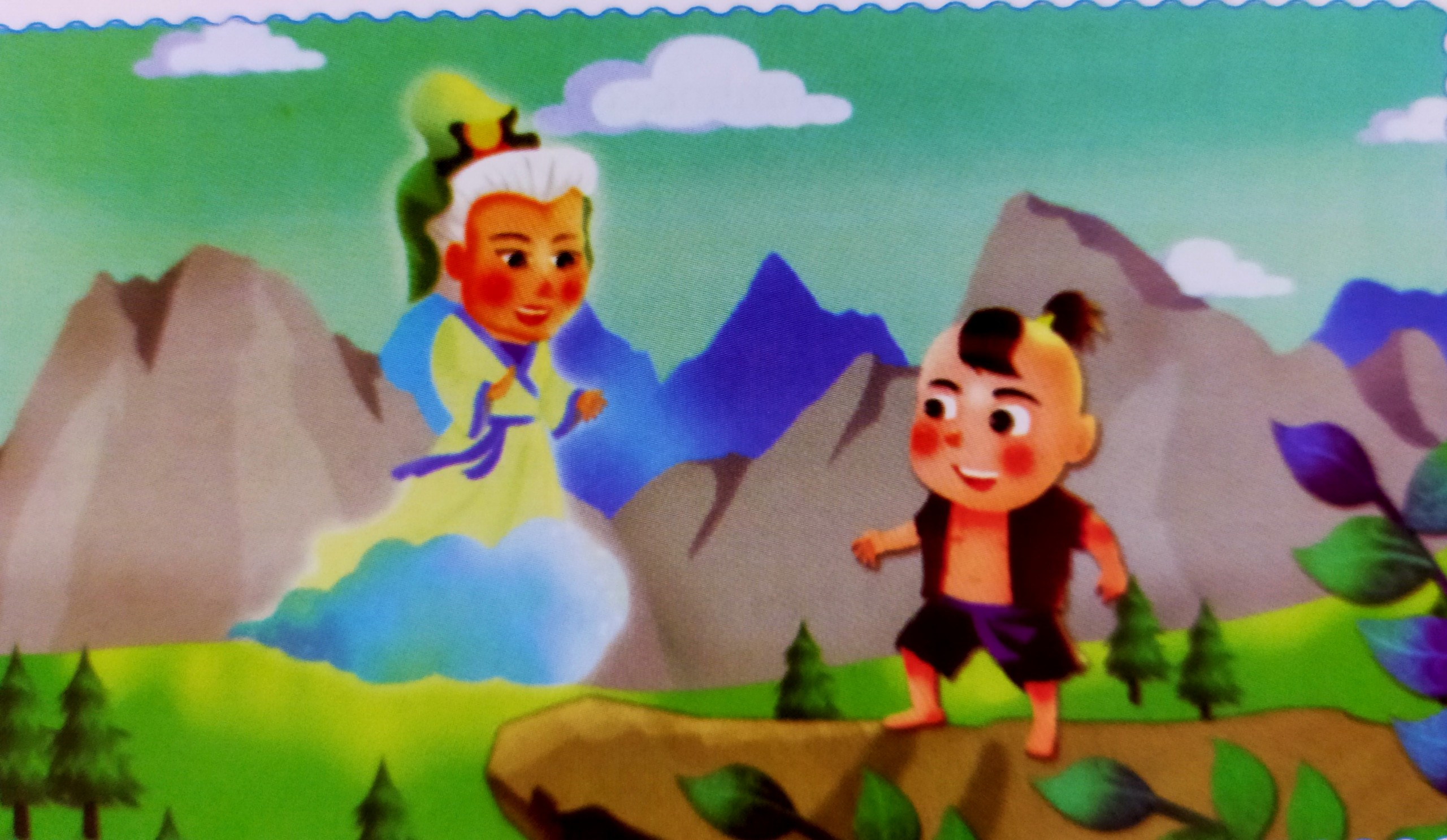 Bà tiên bảo Tích Chu đi tìm gì để cứu bà?
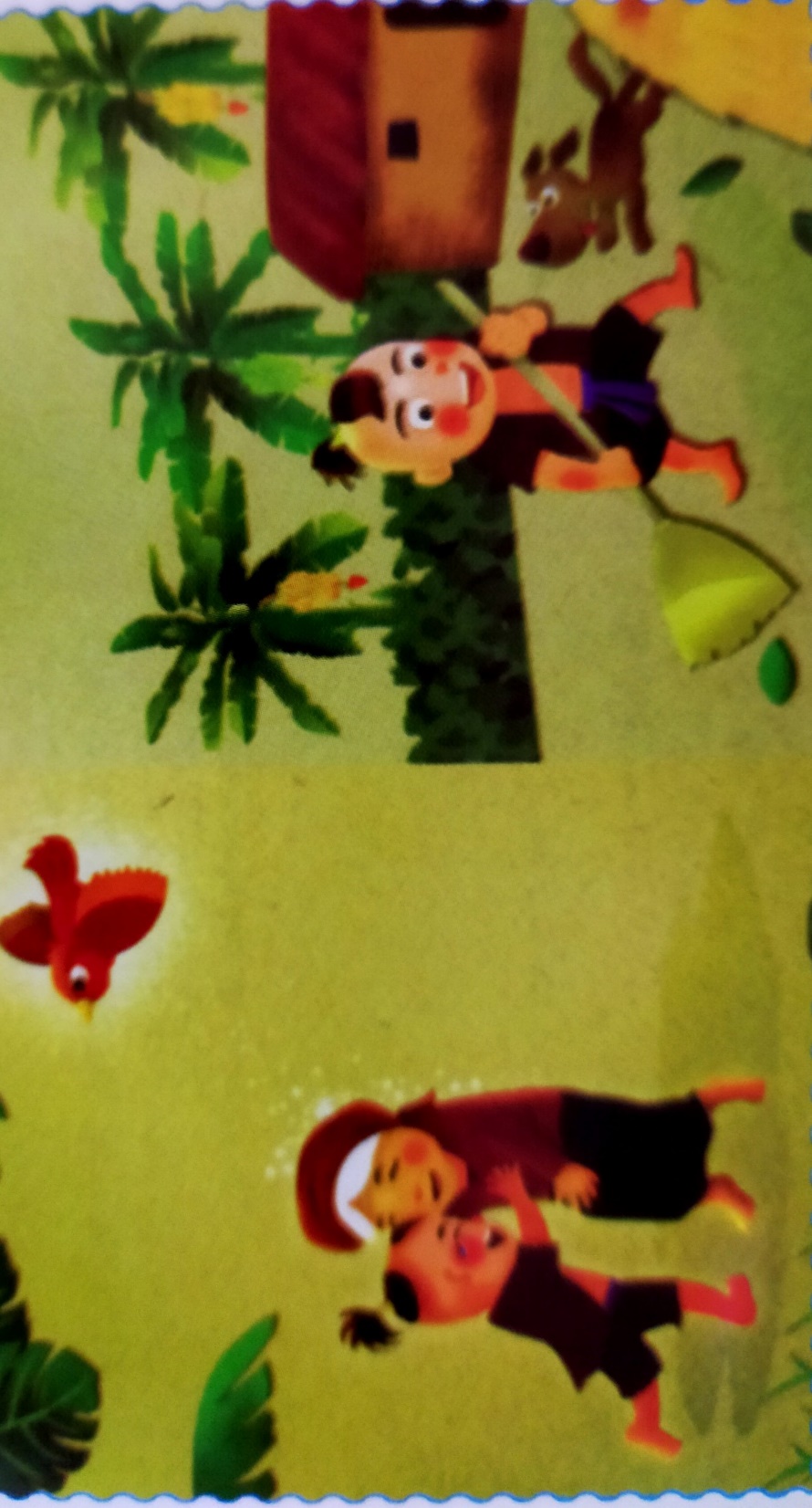 Câu chuyện kết thúc thế nào?
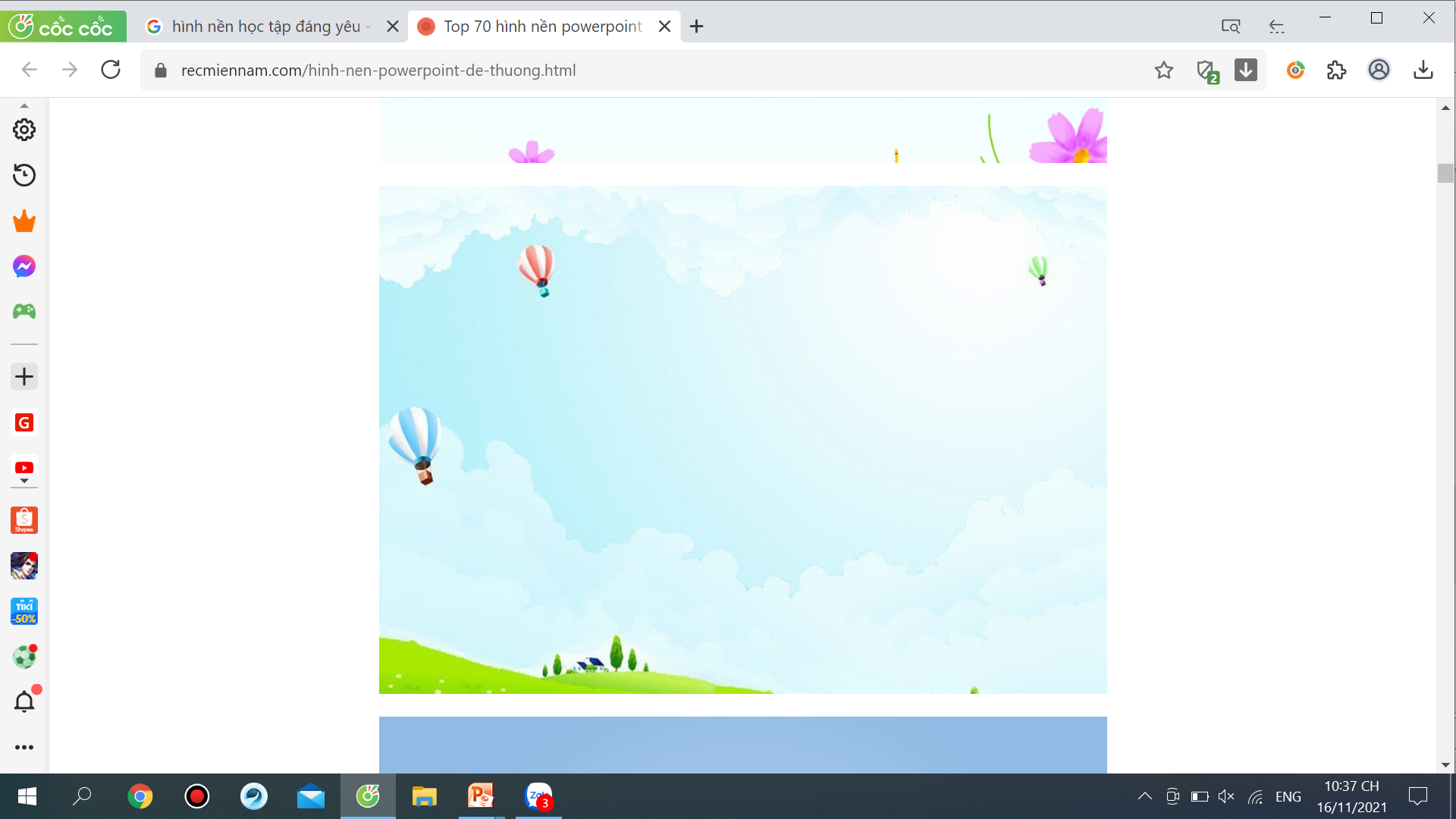 Nhóm nhà văn
Viết 2-3 câu kể về bà của em.
HOẠT ĐỘNG MỞ RỘNG
Nhóm họa sĩ:
Làm thiệp viết lời chúc, nhắn nhủ một điều tới bà
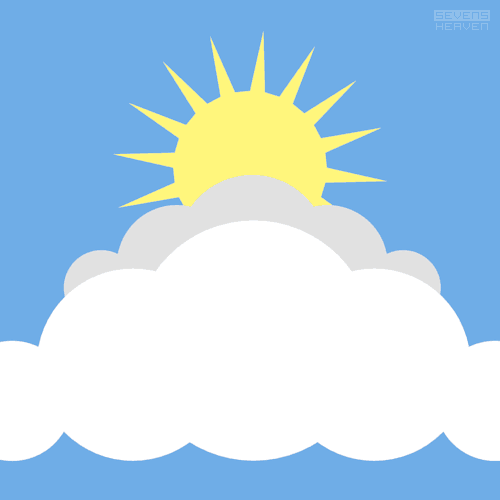 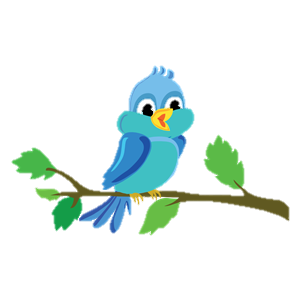 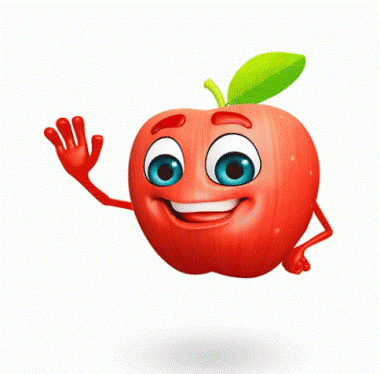 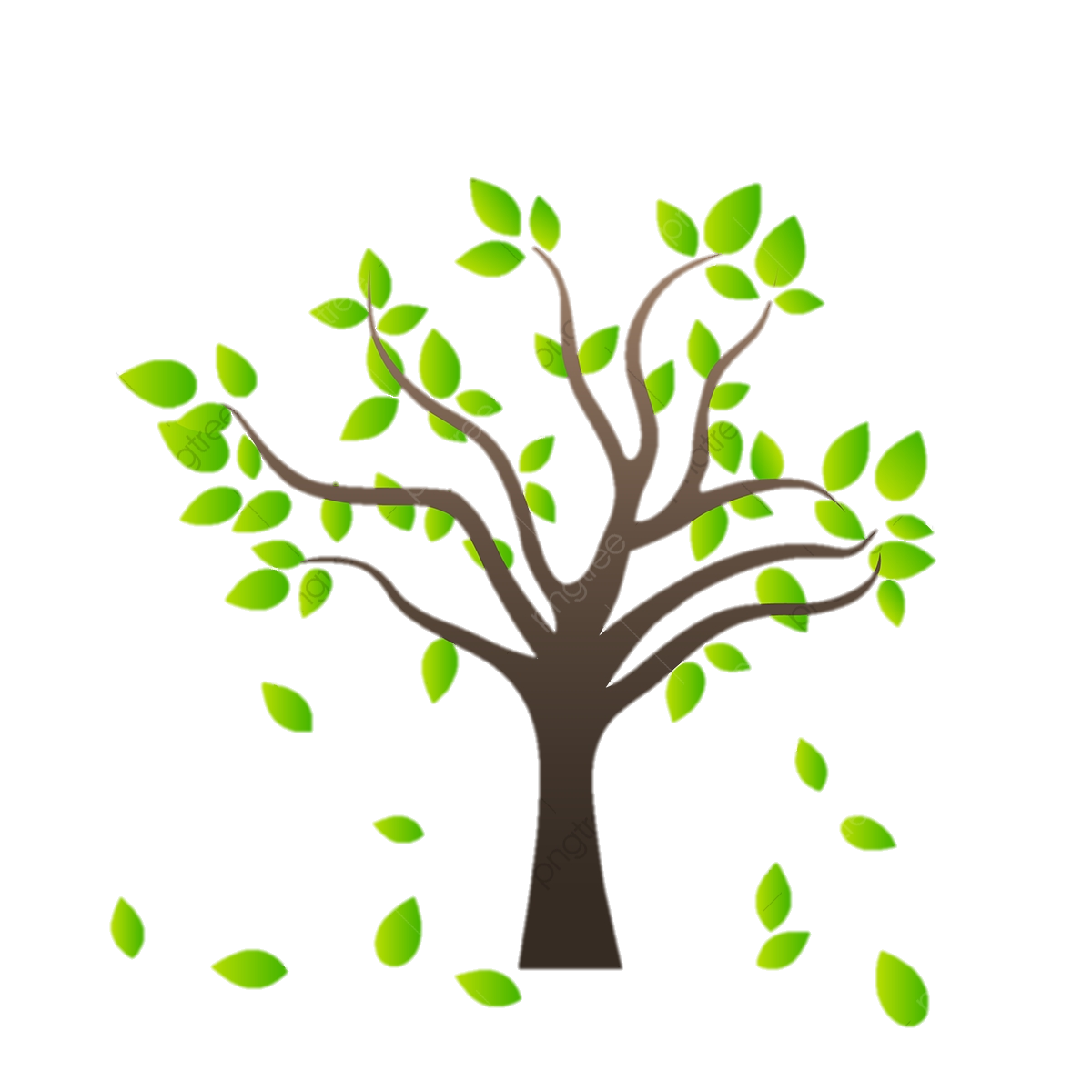 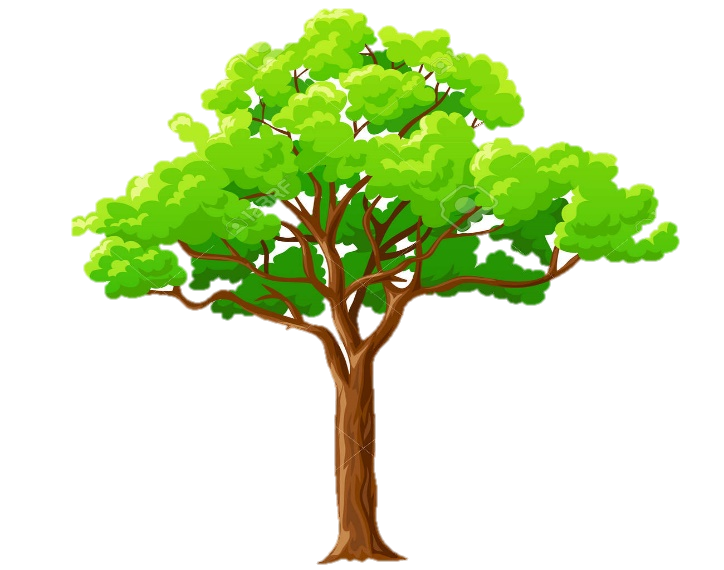 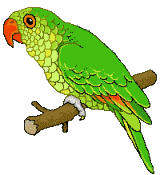 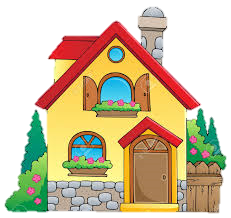 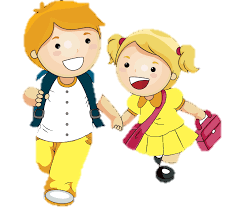 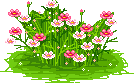 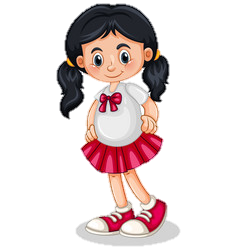 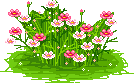 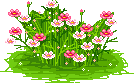 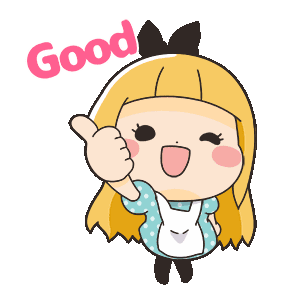 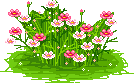 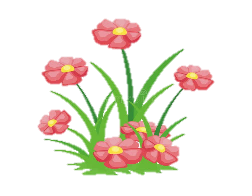 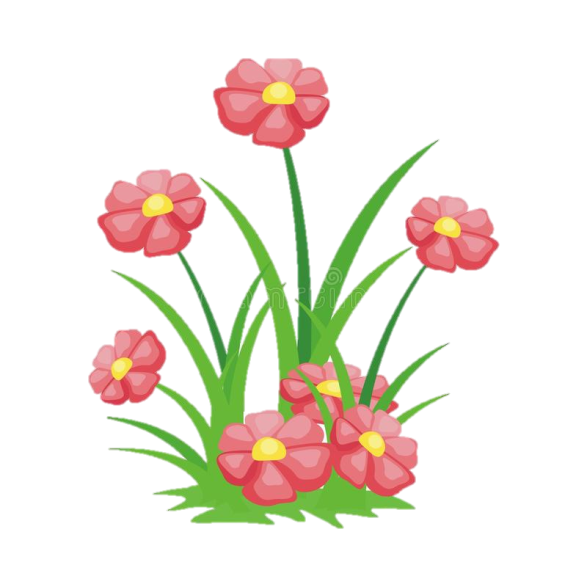 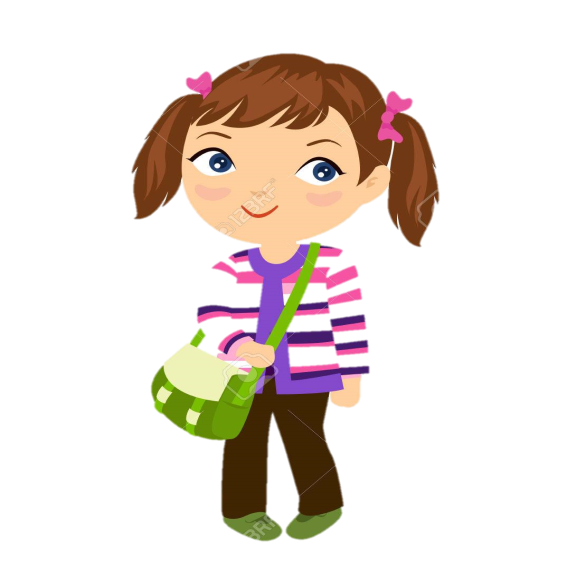 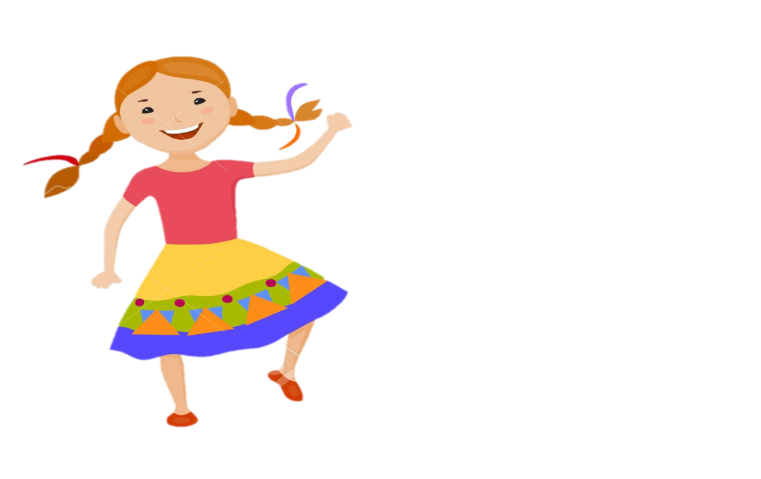 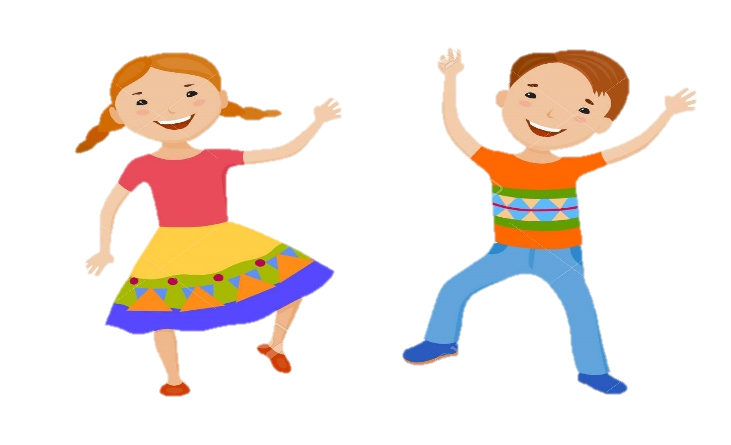 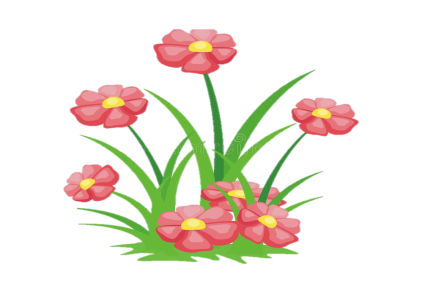 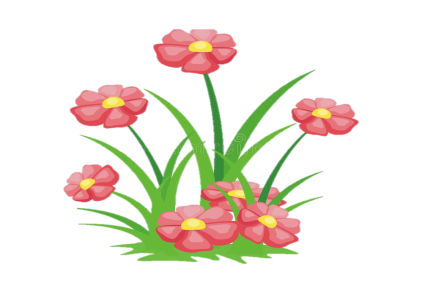 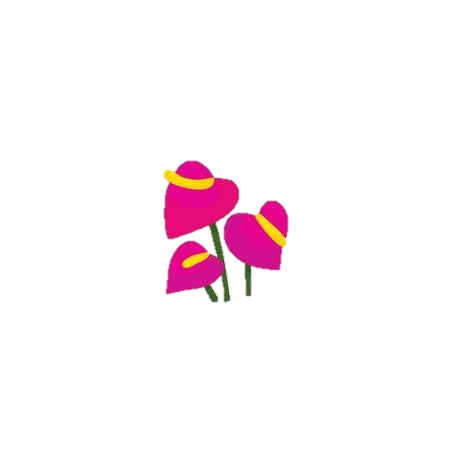 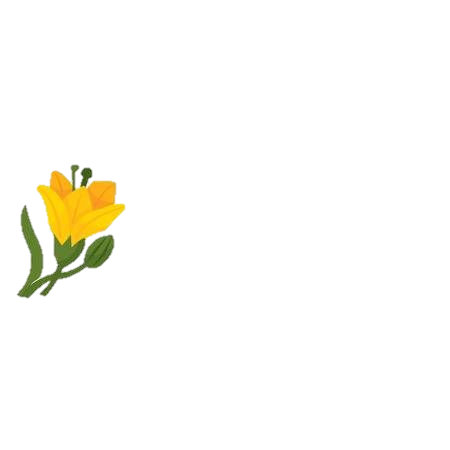 Hẹn gặp lại các em ở bài sau nhé
[Speaker Notes: Bài giảng thiết kế bởi: Hương Thảo - tranthao121006@gmail.com]